対象学年　２年生以上
対象授業　国語
対象場面　通常授業・授業参観・研究授業
擬似外来語の授業
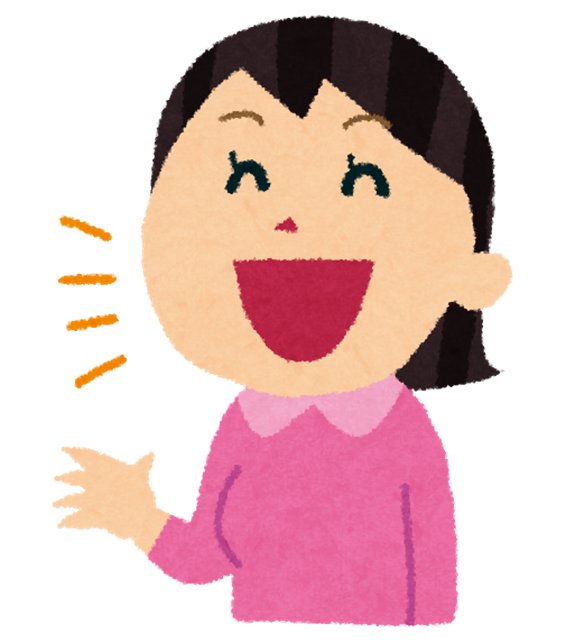 ©️ 2020 MURANO SATOSHI CHANNEL
葡萄酒
ワイン
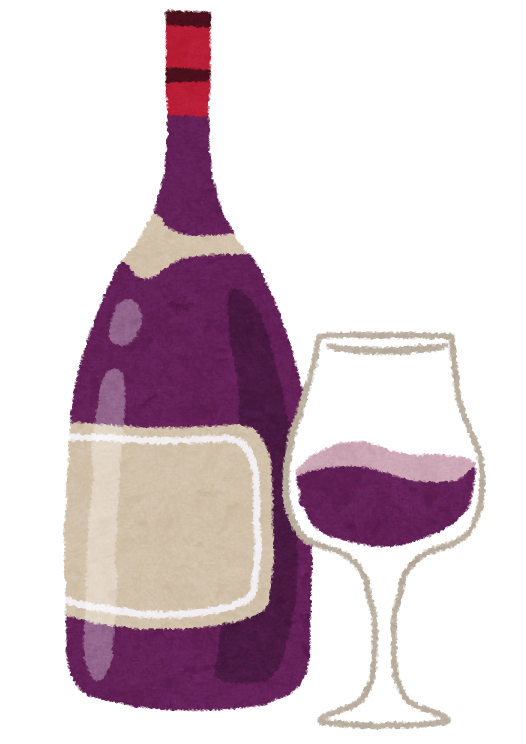 百貨店
デパート
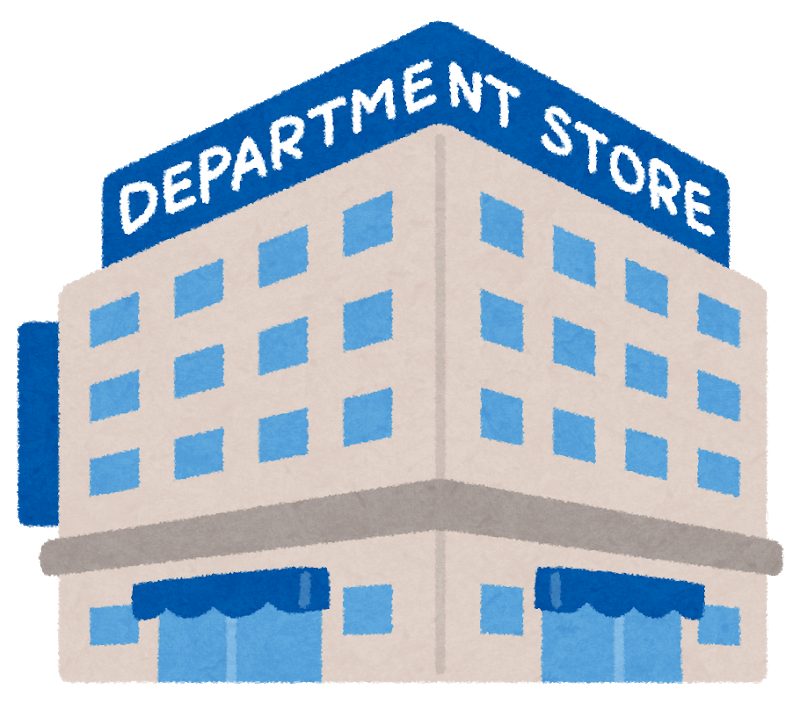 さじ
スプーン
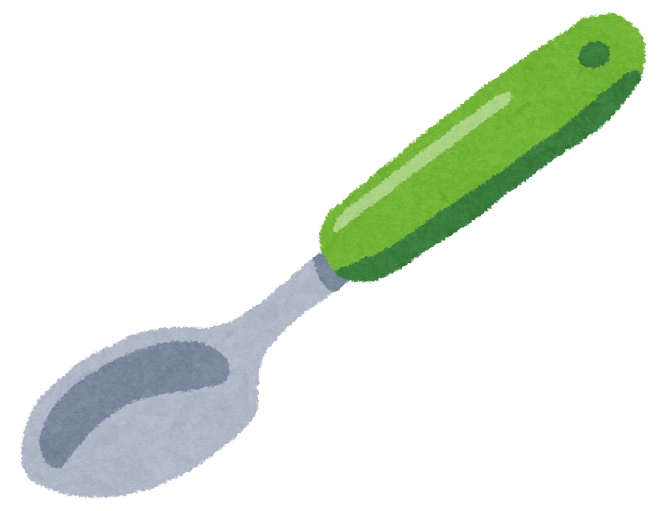 マーストカートル
回転式蚊取り機
回すと
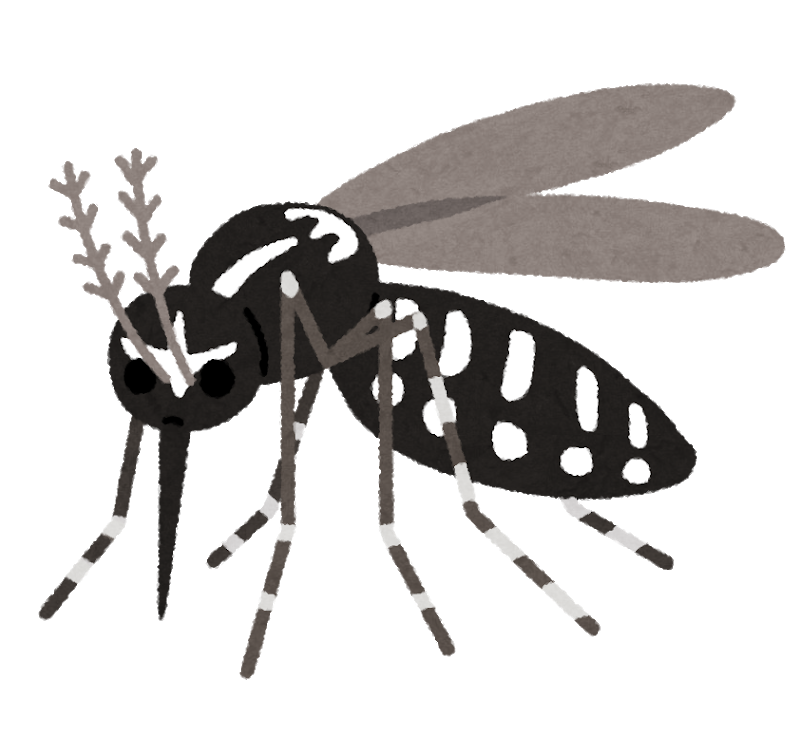 蚊を取る
外来語の言い方を
まねして作った
日本語
擬似外来語
物忘れの激しい人
押し出し式糊
スポントワースル
オストデール
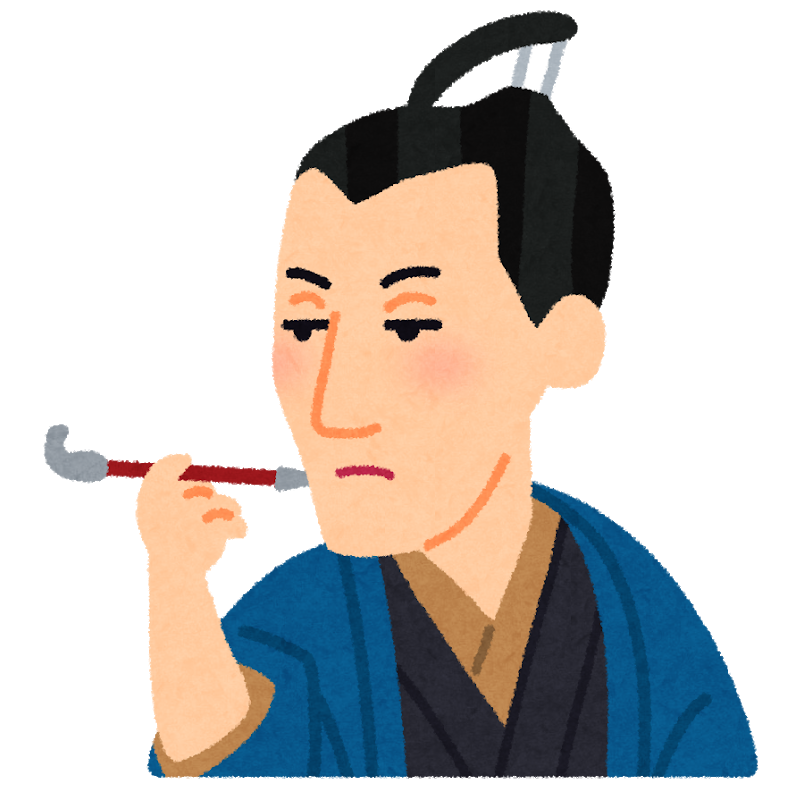 スポンと
押すと
平賀源内
出る
忘れる
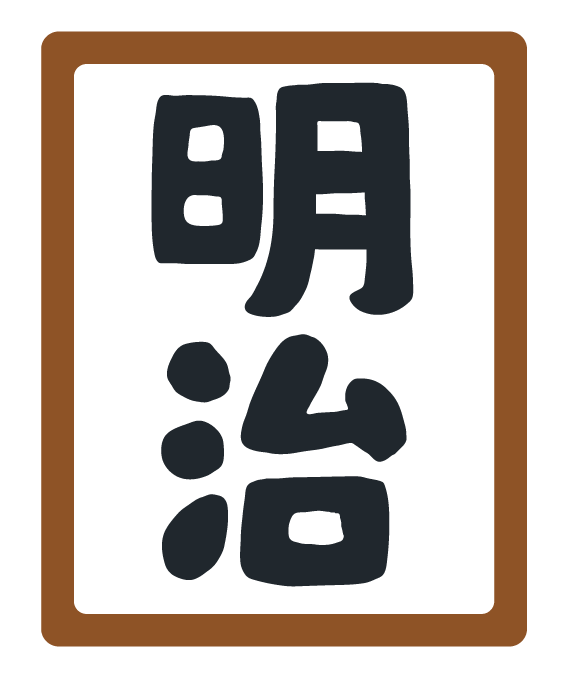 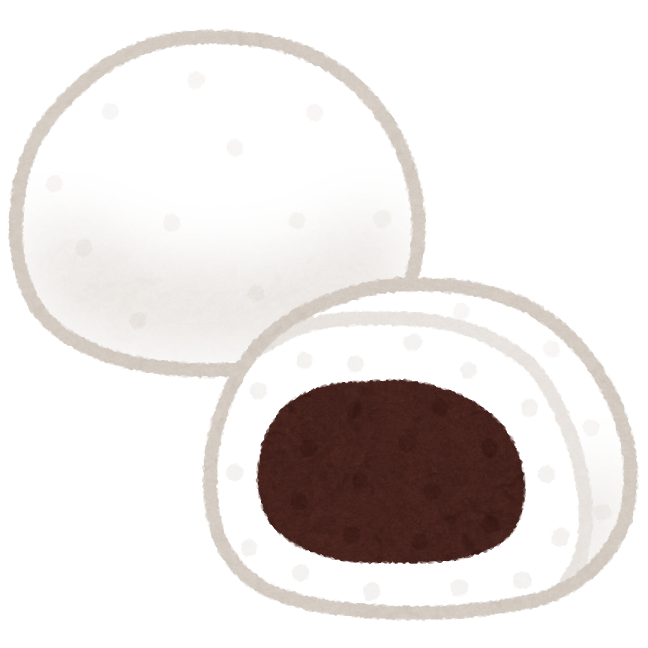 オストアンデル
押すと
あん
饅頭
ま　ん　じ　ゅ　う
出る
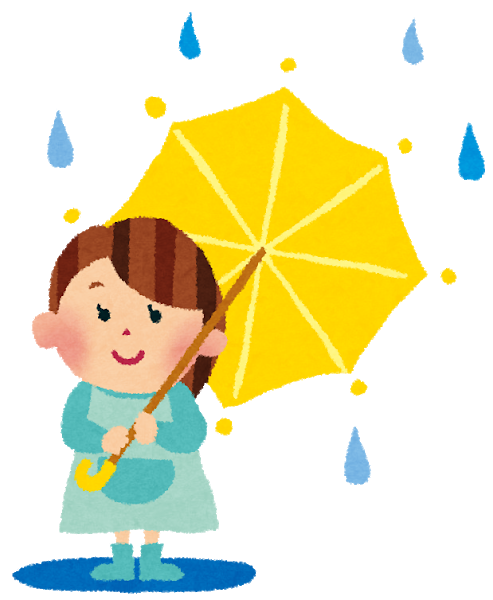 フルトサス
降ると
差す
傘
かさ
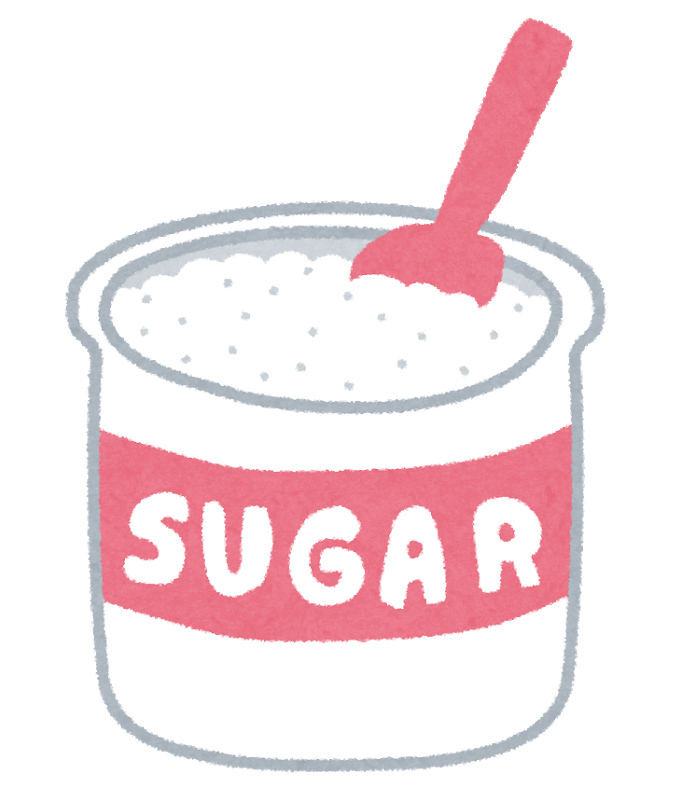 アリヨール
蟻
寄る
砂糖
さ　　と　う
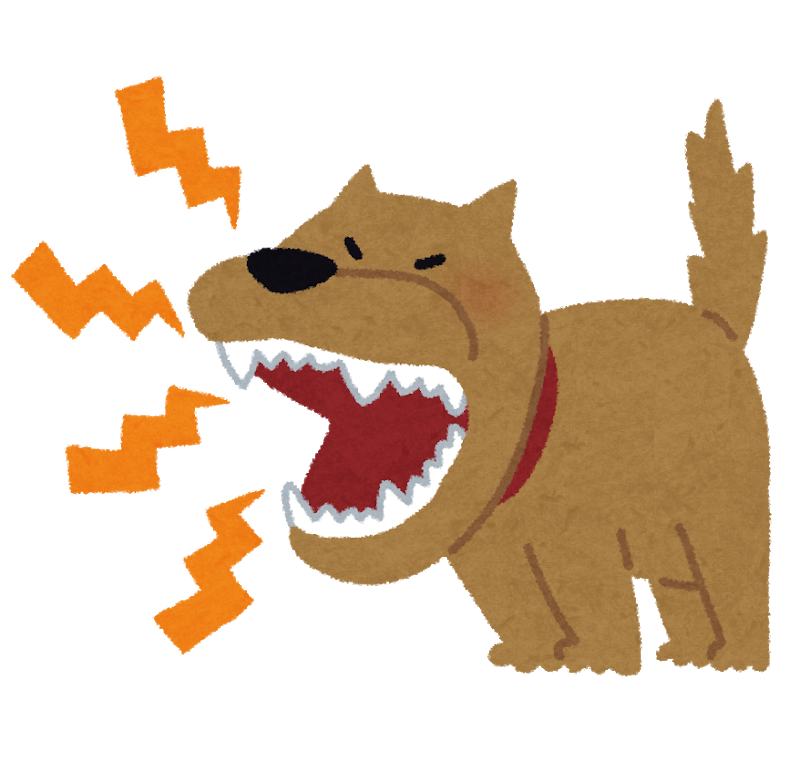 ホエルカム
吼える
咬む
狂犬
きょう　　けん
クウトプーデル
食うと
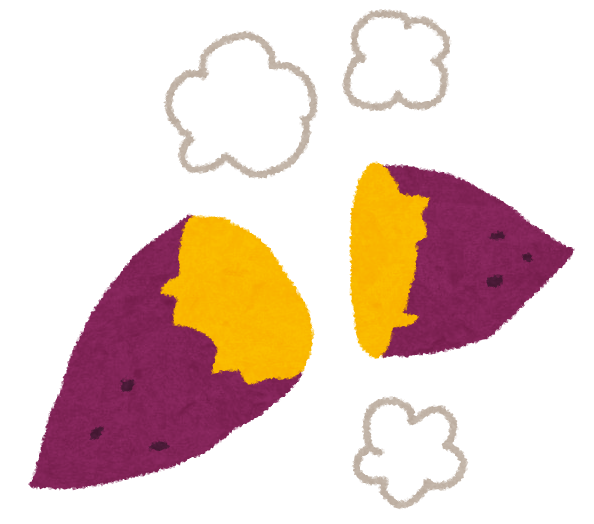 さつまいも
プー出る
階段のすべりどめ
スベラーズ
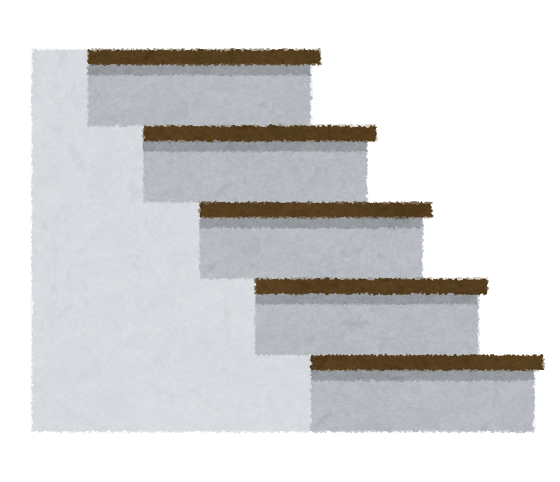 滑らず
ムシューダ
フットラン
ノドヌール
喉塗る
無臭だ
太らん
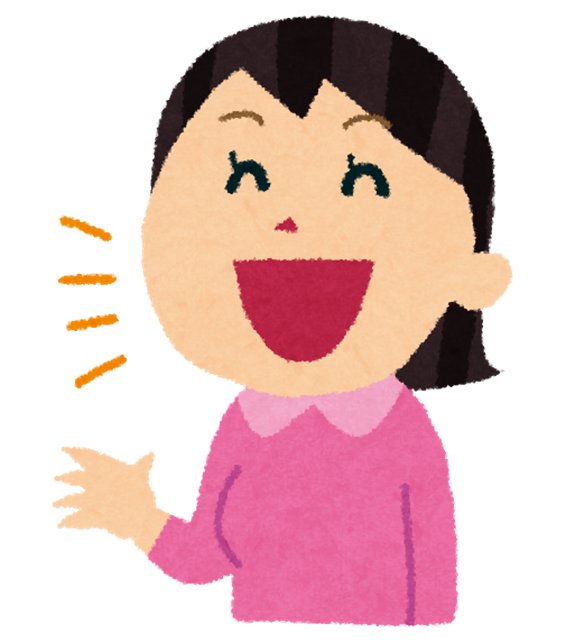 ダイエット食品
のど薬
防虫剤
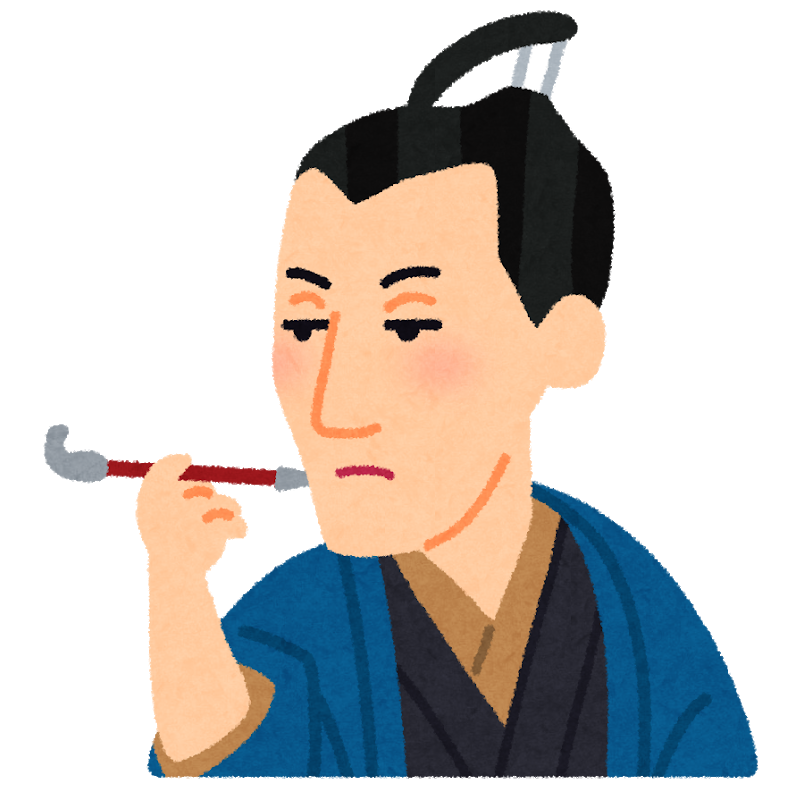 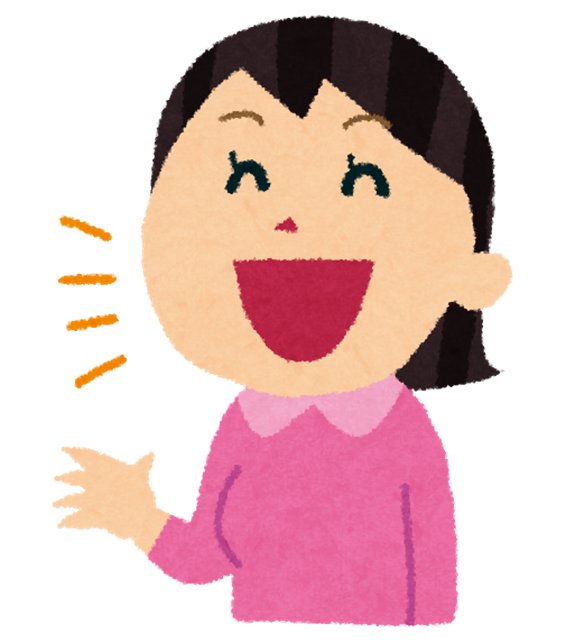 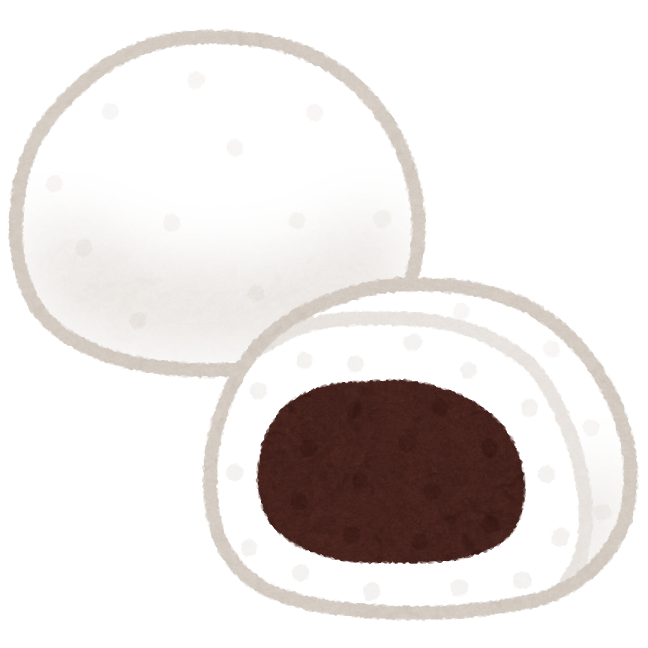 消しゴム
①　一か所伸ばす
　　　ありがよる→アリヨール
　　　無臭だ　→　　ムシューダ

②　「ズ」や「ル」で終わる
　すべらず→スベラーズ
　押すと餡が出る→　オストアンデル
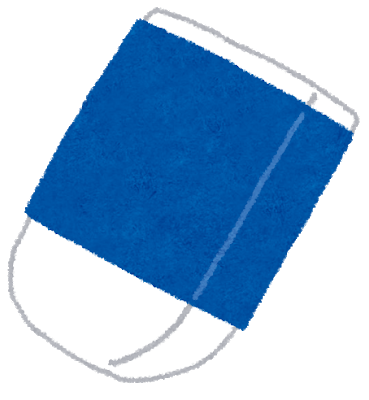 擬似外来語を作ろう
→コスルトキエール
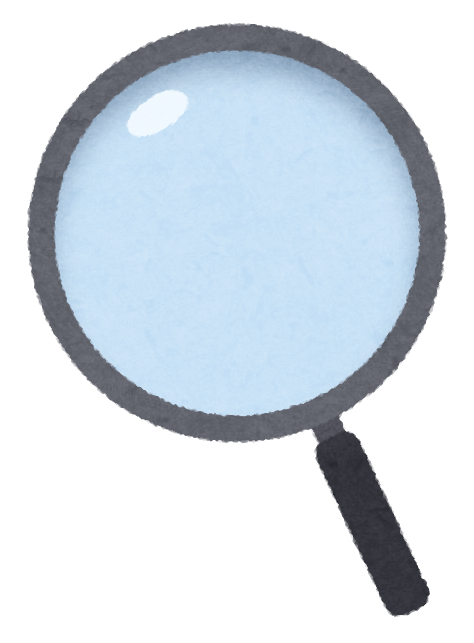 擬似外来語を作ろう
ヨクミエール
虫めがね